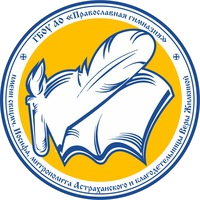 ГБОУ АО «Православная гимназия»
ОБЩИЕ РЕЗУЛЬТАТЫ УЧЕБНОЙ ДЕЯТЕЛЬНОСТИ
2017-2018
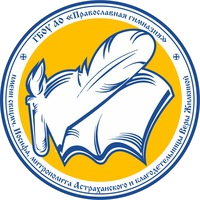 ГБОУ АО «Православная гимназия»
Результаты Успеваемости
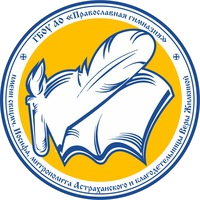 ГБОУ АО «Православная гимназия»
Результаты Успеваемости
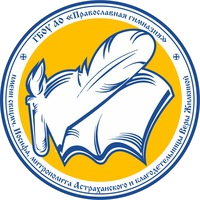 ГБОУ АО «Православная гимназия»
Результаты Успеваемости
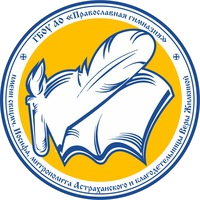 ГБОУ АО «Православная гимназия»
Результаты Успеваемости
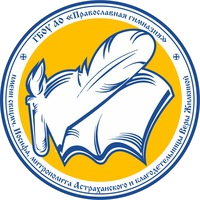 ГБОУ АО «Православная гимназия»
Результаты Успеваемости
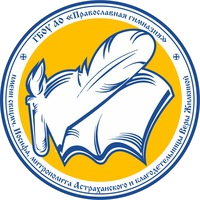 ГБОУ АО «Православная гимназия»
Результаты Успеваемости
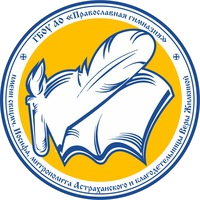 ГБОУ АО «Православная гимназия»
Результаты Успеваемости
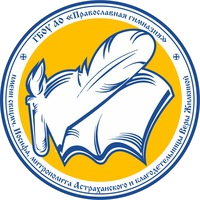 ГБОУ АО «Православная гимназия»
Результаты ВПР
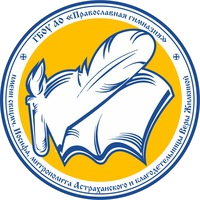 ГБОУ АО «Православная гимназия»
Результаты ВПР
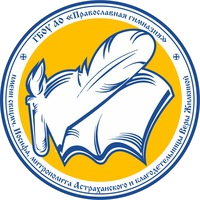 ГБОУ АО «Православная гимназия»
Результаты ВПР
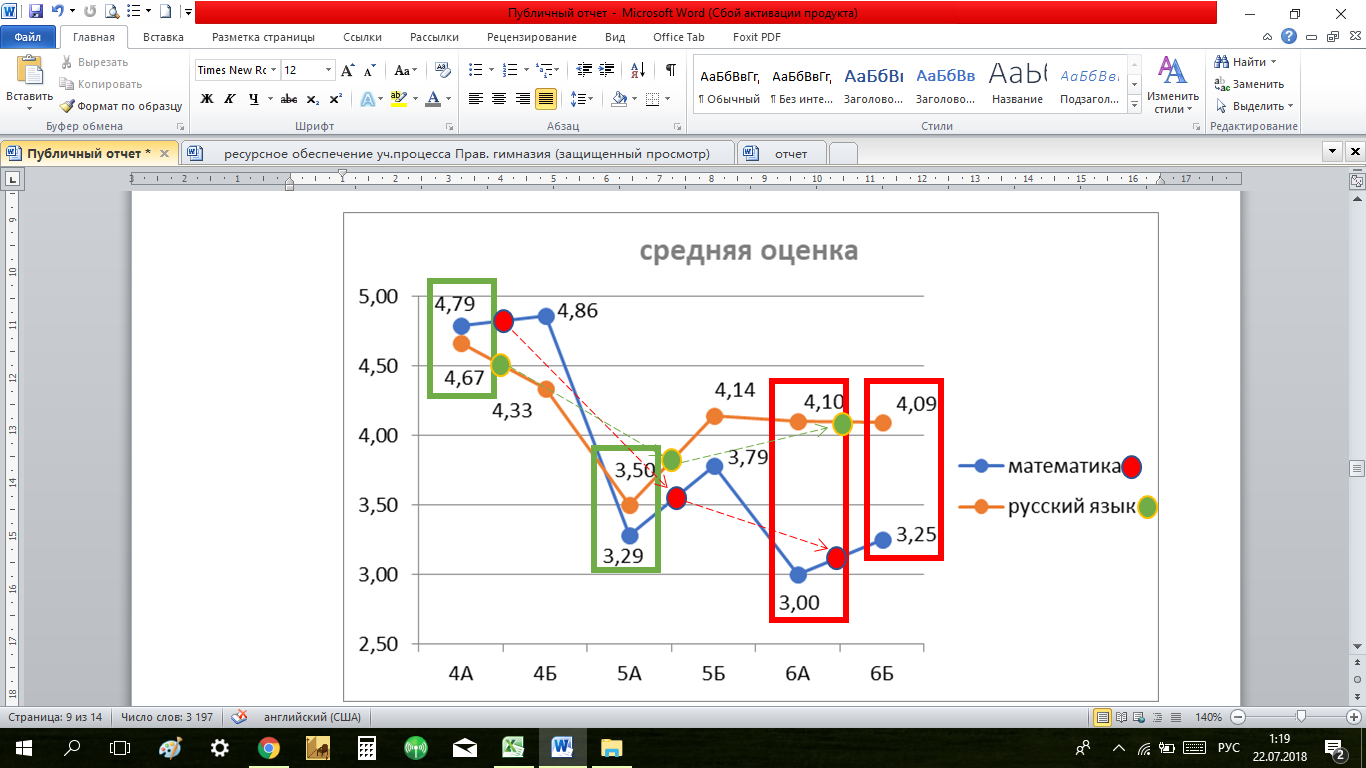 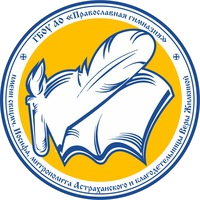 ГБОУ АО «Православная гимназия»
Результаты ВПР
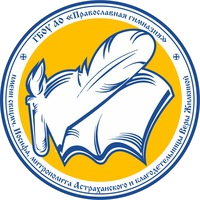 ГБОУ АО «Православная гимназия»
Результаты ВПР